Office of the Associate Dean for  Educational Equity
www.ems.psu.edu/ems-educational-equity
Dr. Victoria E. Sanchez  Associate Dean for Educational Equity
EMS Educational Equity
James Guyton 
Email: 
jrg6@psu.edu
Phone: 
814-867-2455
Office Address: 
104 Deike Building
Title: 
Coordinator of Multicultural Affairs
Lori Robinson 
Email: 
lrr5@psu.edu  
Phone: 
814-867-2455
Office Address: 
104 Deike Building
Title: 
Administrative Support Coordinator
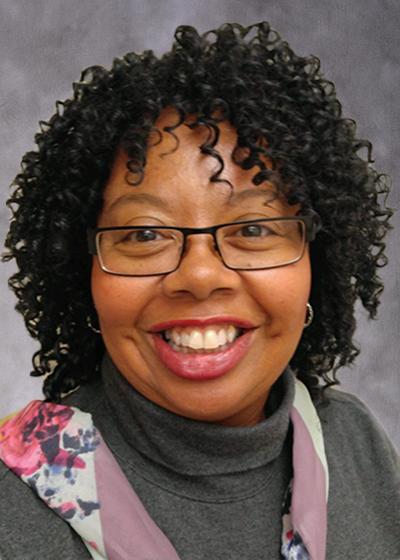 EMS Educational Equity
www.ems.psu.edu/ems-educational-equity
College of Earth and Mineral Sciences
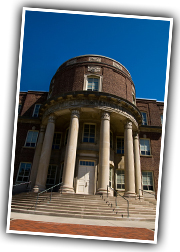 5 Departments:
John and Willie Leone Family Department of Energy and Mineral Engineering
Department of Geography
Department of Geosciences
Department of Materials Science and Engineering
Department of Meteorology and Atmospheric Science

16 majors, 2 available online, 17 minors

Visit https://www.ems.psu.edu/ and click on “Undergraduate” to explore what the College has to offer
EMS – A small college in a large university
Building  Community and Supporting Students
Ryan Family Student Center, 
Office of Student Engagement
first year orientation, 
undergrad research opportunities
EMS Student Council, Student organizations – professional and social, Minorities in EMS (MEMS), Women in EMS (WEMS), Out in STEM (oSTEM) … and more
 EMEX student run open house, CUE –student research exhibition
Office of Educational Equity (Diversity, Equity, and Inclusion)
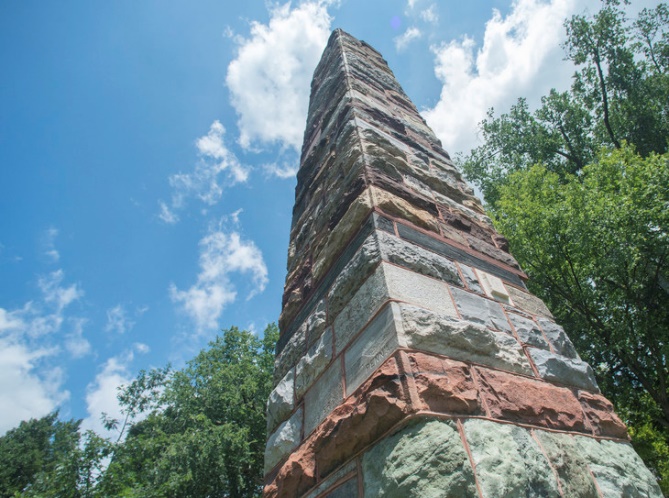 Applying to Penn State
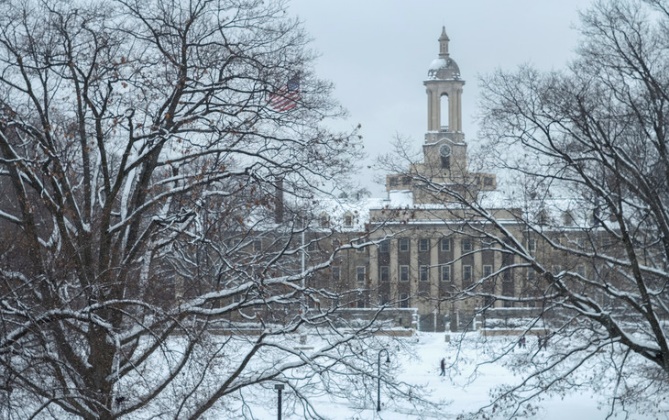 Additional Programs to Consider

Schreyer Honors College  https://www.shc.psu.edu/  Penn State’s Honors program
Millennium Scholars Program  https://www.millennium.psu.edu  Brings in scholars dedicated to continuing to PhD studies and to increasing diversity in STEM
McNair https://gradschool.psu.edu/diversity/mcnair   Prepares underrepresented and first generation college students for graduate school success

Penn State admissions 
http://psu.edu  click the yellow button at the top that says “apply now”
Lots of information and tools such as cost calculators etc
Lots of visit programs such as spend a summer day, spend a fall day and more
Questions for You:
Why is diversity, equity, and inclusion important in education and in STEM?

What has to happen to achieve it?
Diversity, Equity, Inclusion, and Belonging
EMS is committed to diversity, equity, inclusion and belonging and expects that everyone be actively engaged with fostering an equitable, inclusive environment where each member feels a sense of belonging and can thrive. Our areas of focus include:

ALLWE  - our comprehensive inclusion and equity initiative
 LGBT
 women in STEM
first generation-low income students
anti-racism
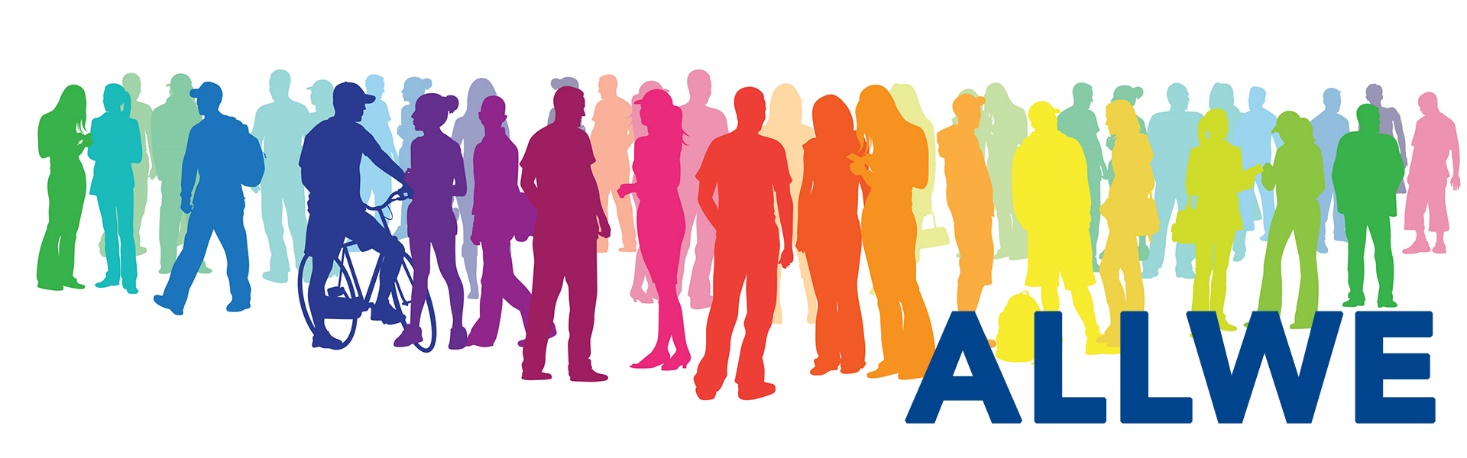 Tips for Preparing for College
APPLY EARLY for the best consideration for scholarships and programs

Start preparing now  

Do well in your math classes

Learn to manage your time and your money 

Learn more about your concerns about college life
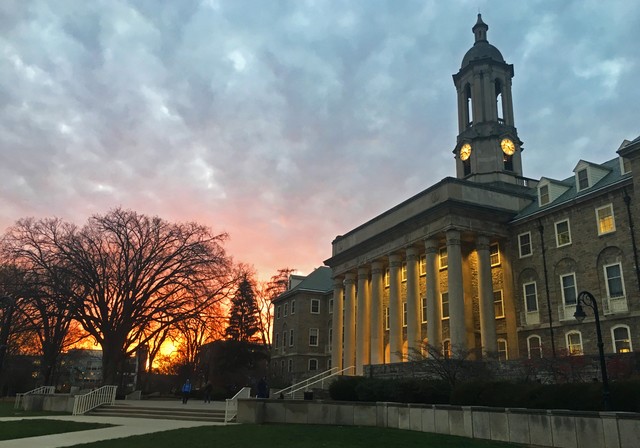 Questions for Me?
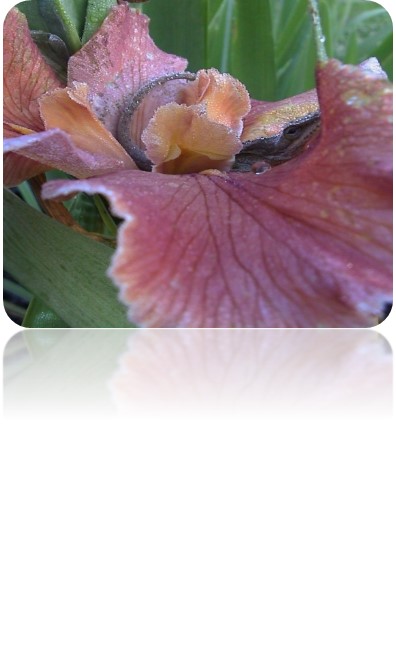